Le son [m]
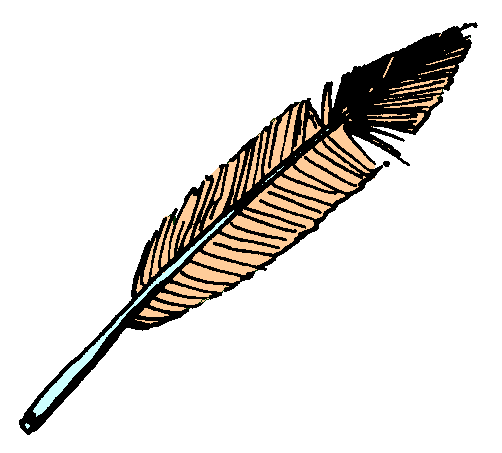 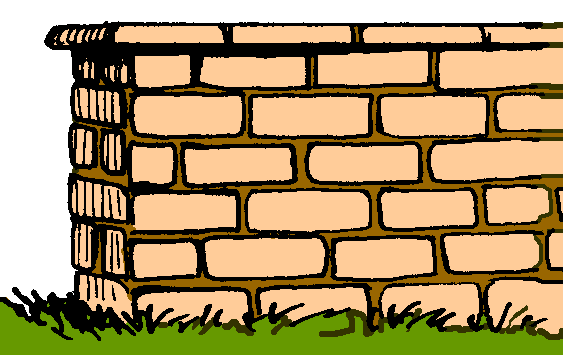 plume
mur
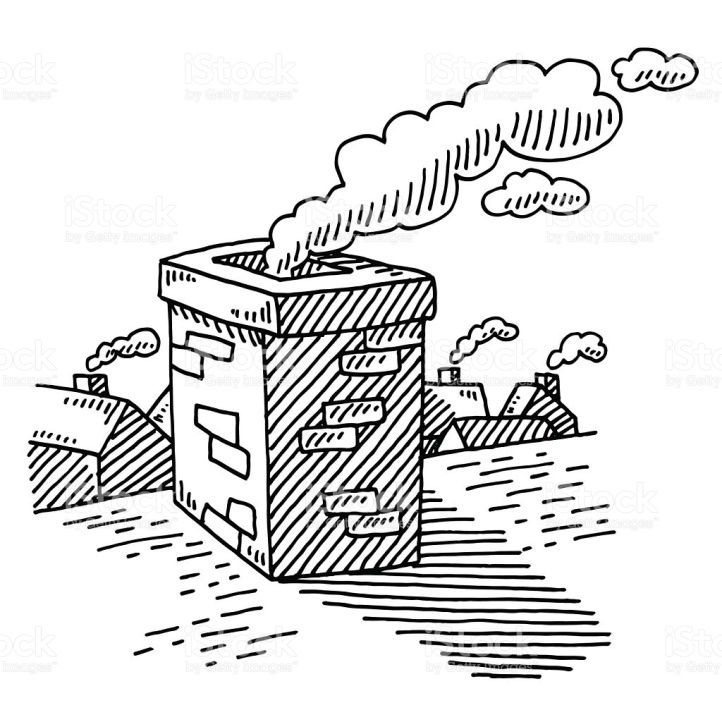 fumée
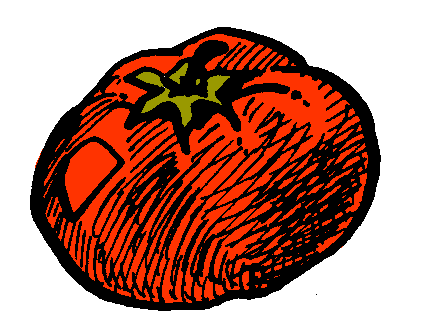 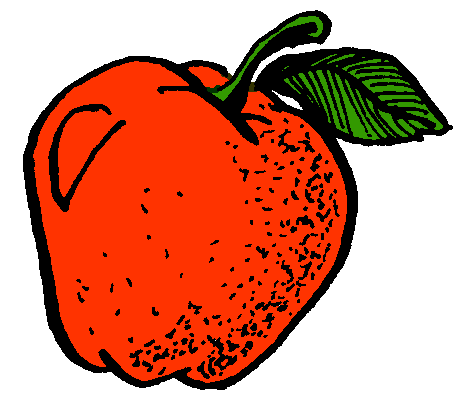 tomate
pomme
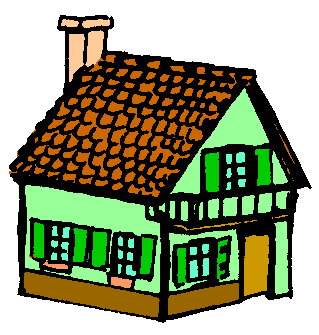 maison